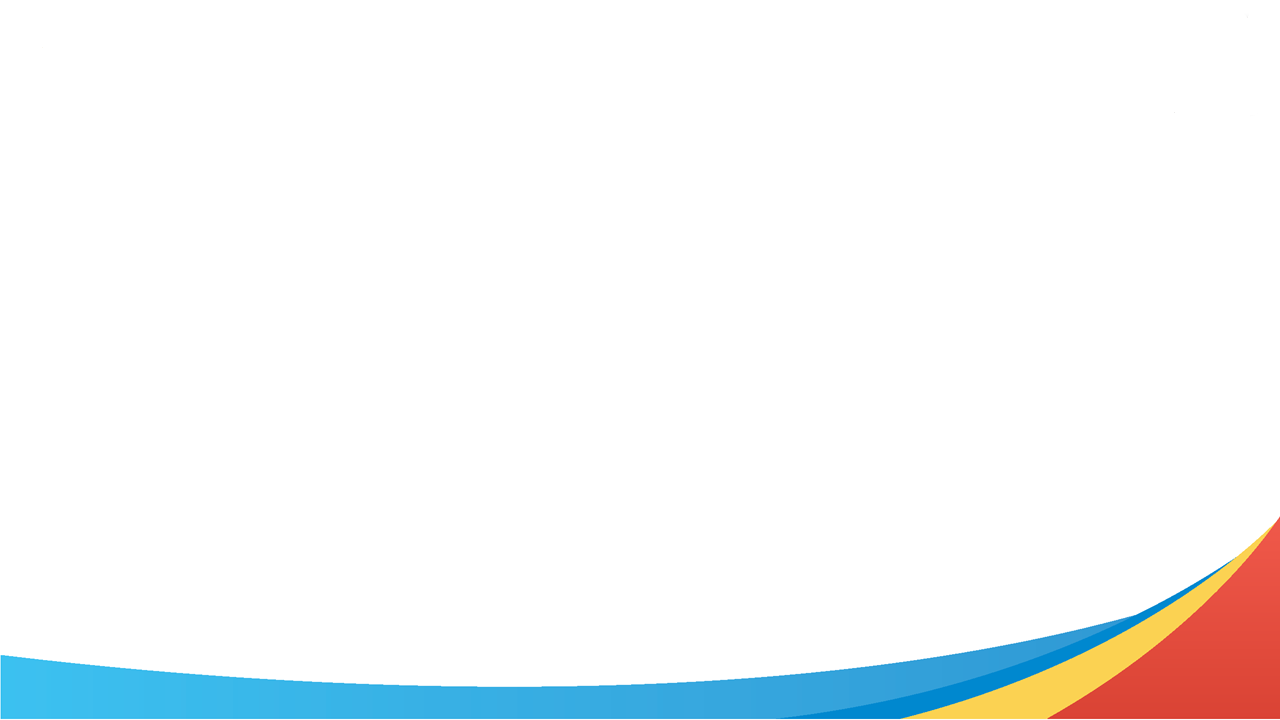 ỦY BAN NHÂN DÂN QUẬN 3PHÒNG GIÁO DỤC VÀ ĐÀO TẠO
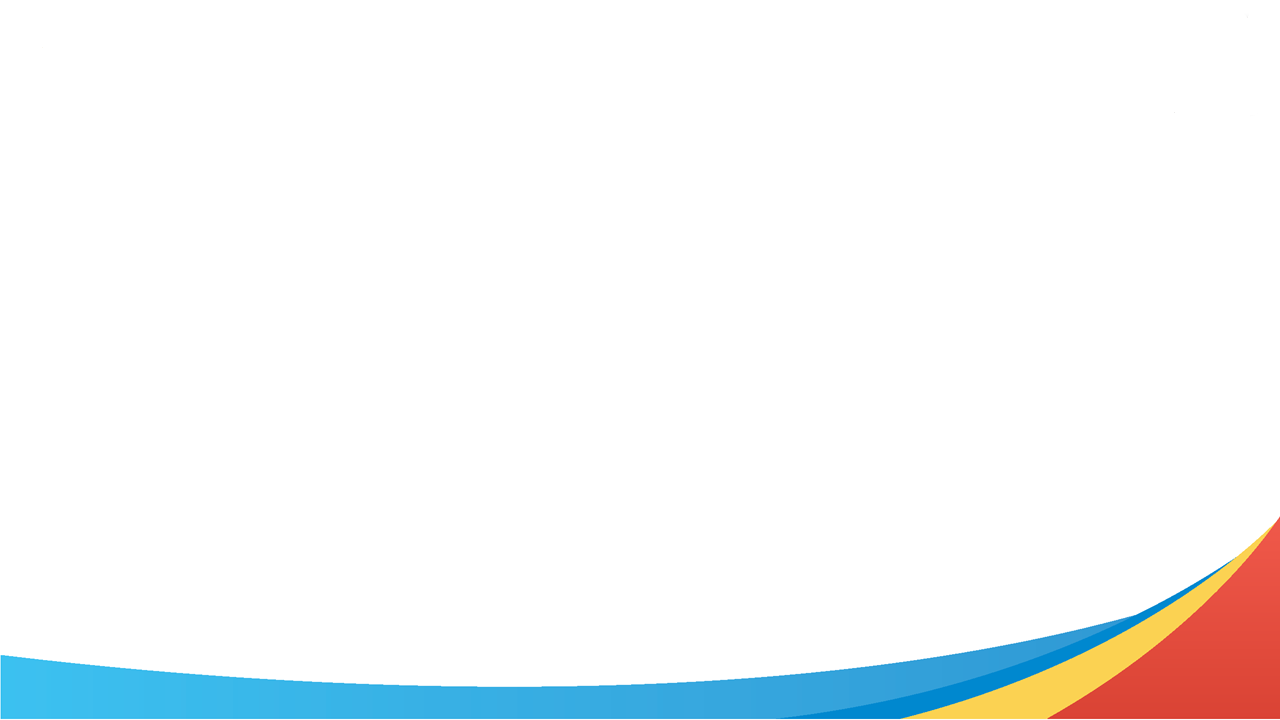 ỦY BAN NHÂN DÂN QUẬN 3TRƯỜNG TIỂU HỌC NGUYỄN THI
MÔN KĨ THUẬT
Giáo viên thực hiện: Đồng Thị Thanh Thuỷ
Quận 3, ngày 6 tháng 12 năm 2021
KIỂM TRA BÀI CŨ
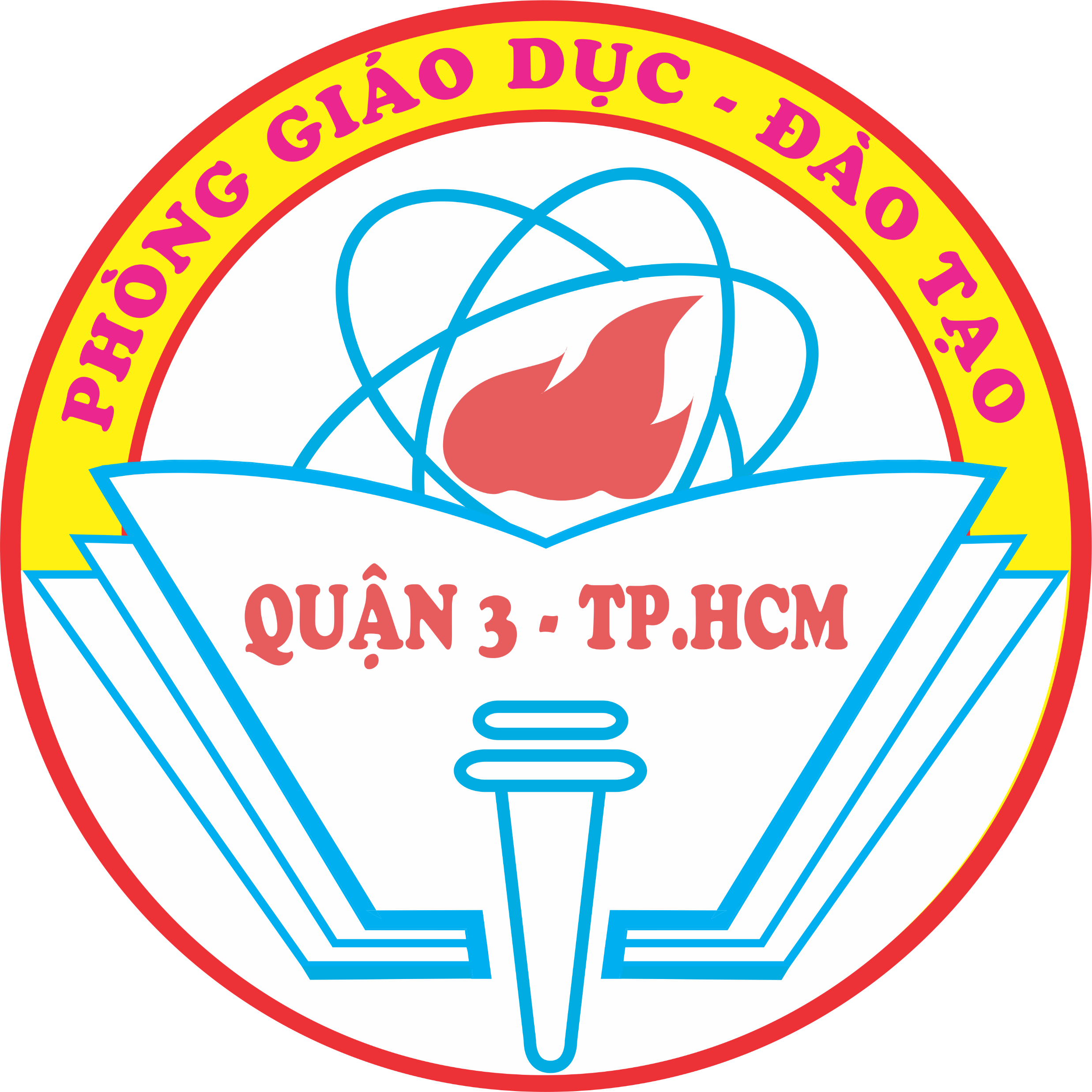 ? Tiết  trước các em học bài gì ?
? Em hãy nêu các bước thực hiện ?
Trả lời
Khâu đột thưa
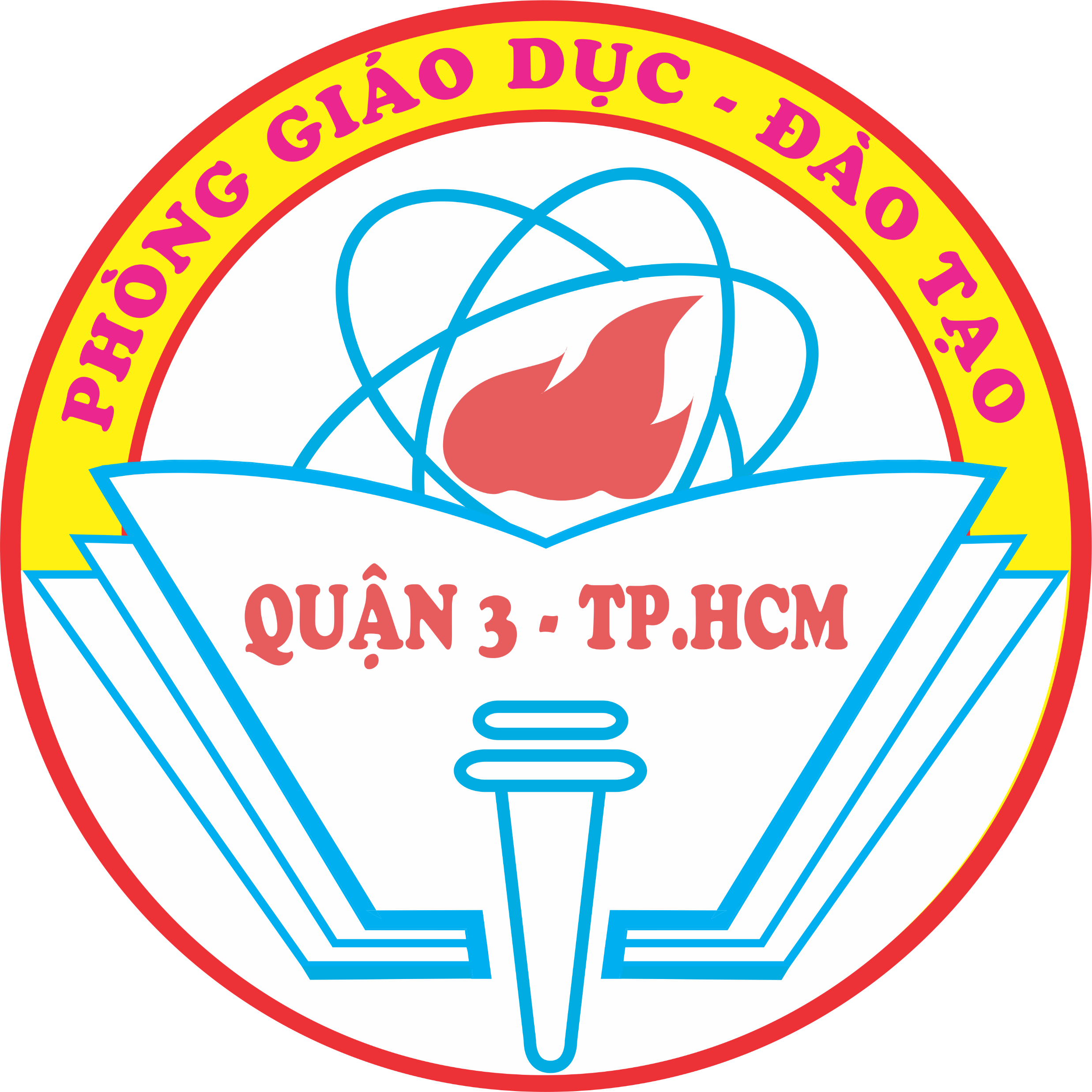 1. Vạch dấu đường thẳng cách mép vải 2 cm
 2. Chấm các điểm cách đều nhau 5 mm trên đường dấu
5 mm
2 Cm
10
9
8
7
6
5
4
3
2
1
Vạch dấu đường khâu
10
10
9
9
8
8
7
7
6
6
5
5
4
4
3
3
2
2
1
1
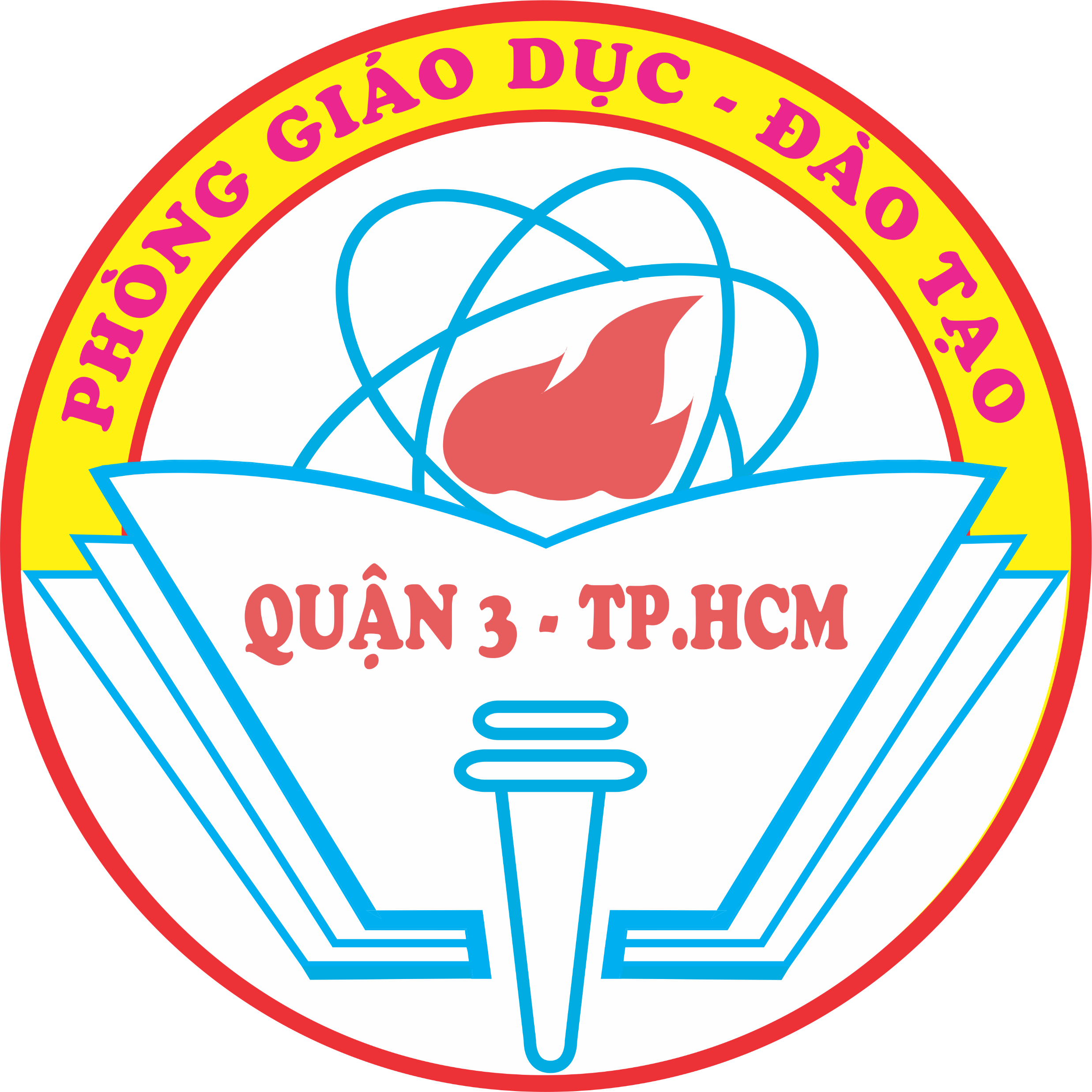 Khâu từ phải sang trái.
Lùi lại, xuống kim tại điểm 1 và lên kim tại điểm 4
10
10
9
9
8
8
7
7
6
6
5
5
4
4
3
3
2
2
1
1
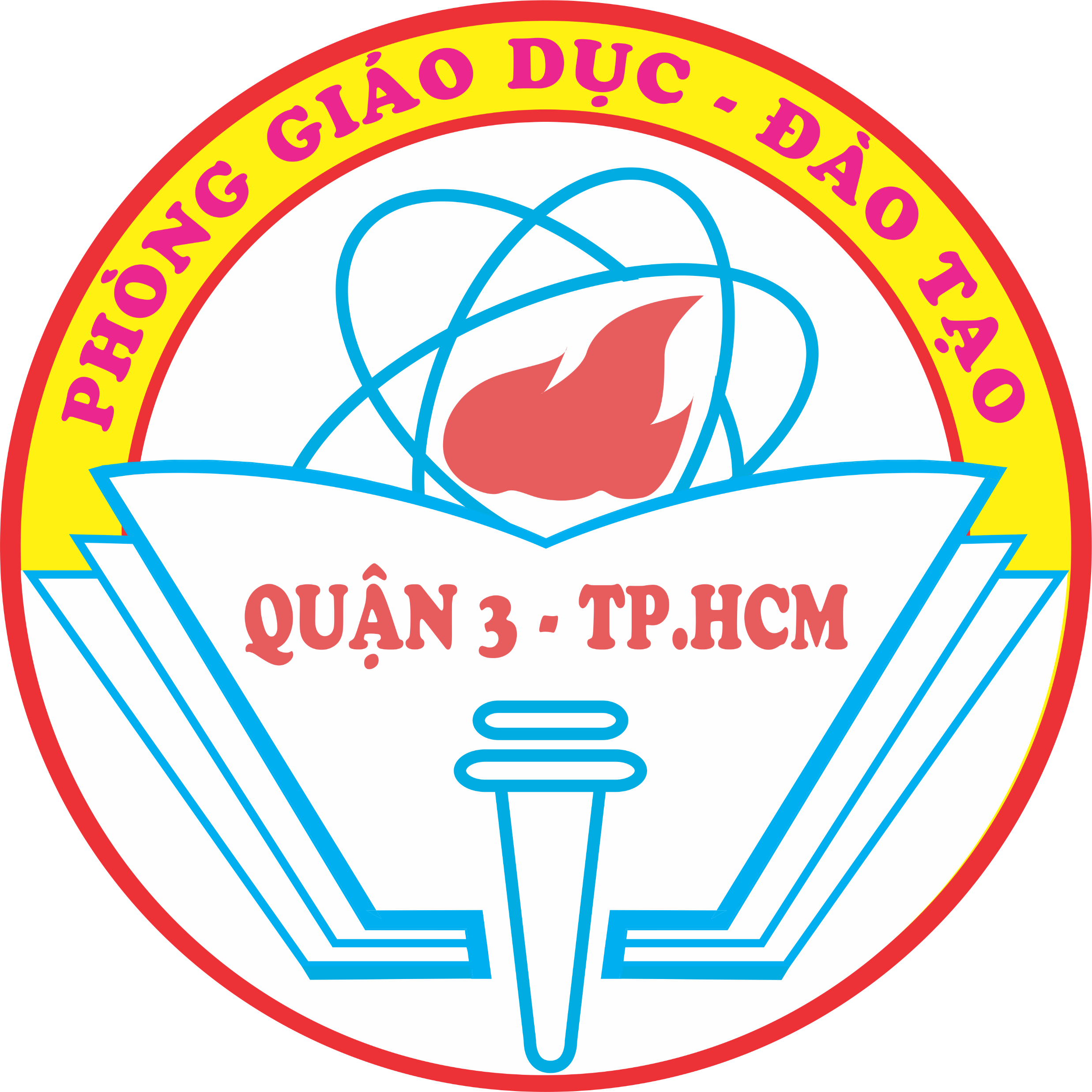 10
9
8
7
6
5
4
3
2
1
10
9
8
7
6
5
4
3
2
1
Xuống kim ở điểm 3, đồng thời lên kim ở điểm 6
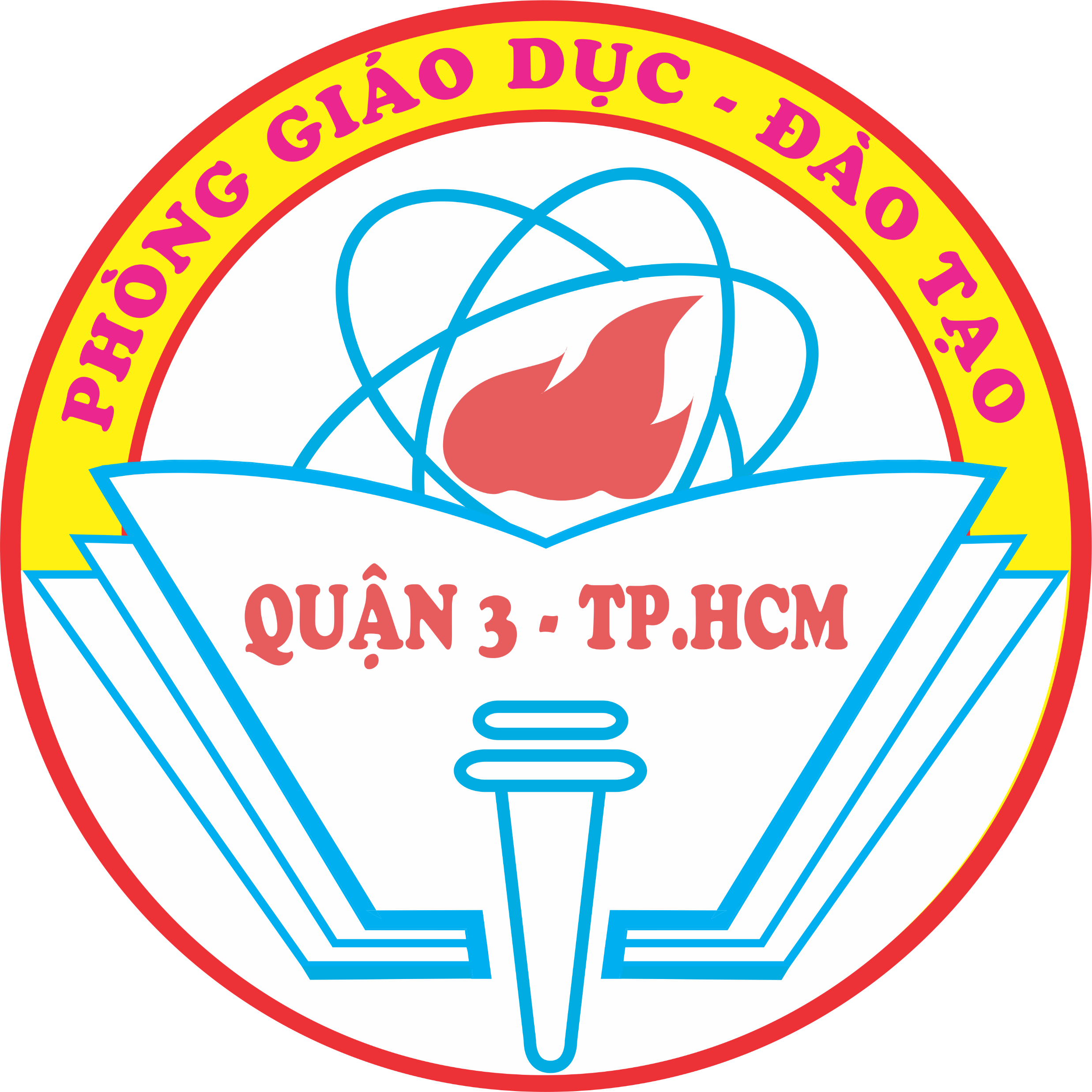 10
9
8
7
6
5
4
3
2
1
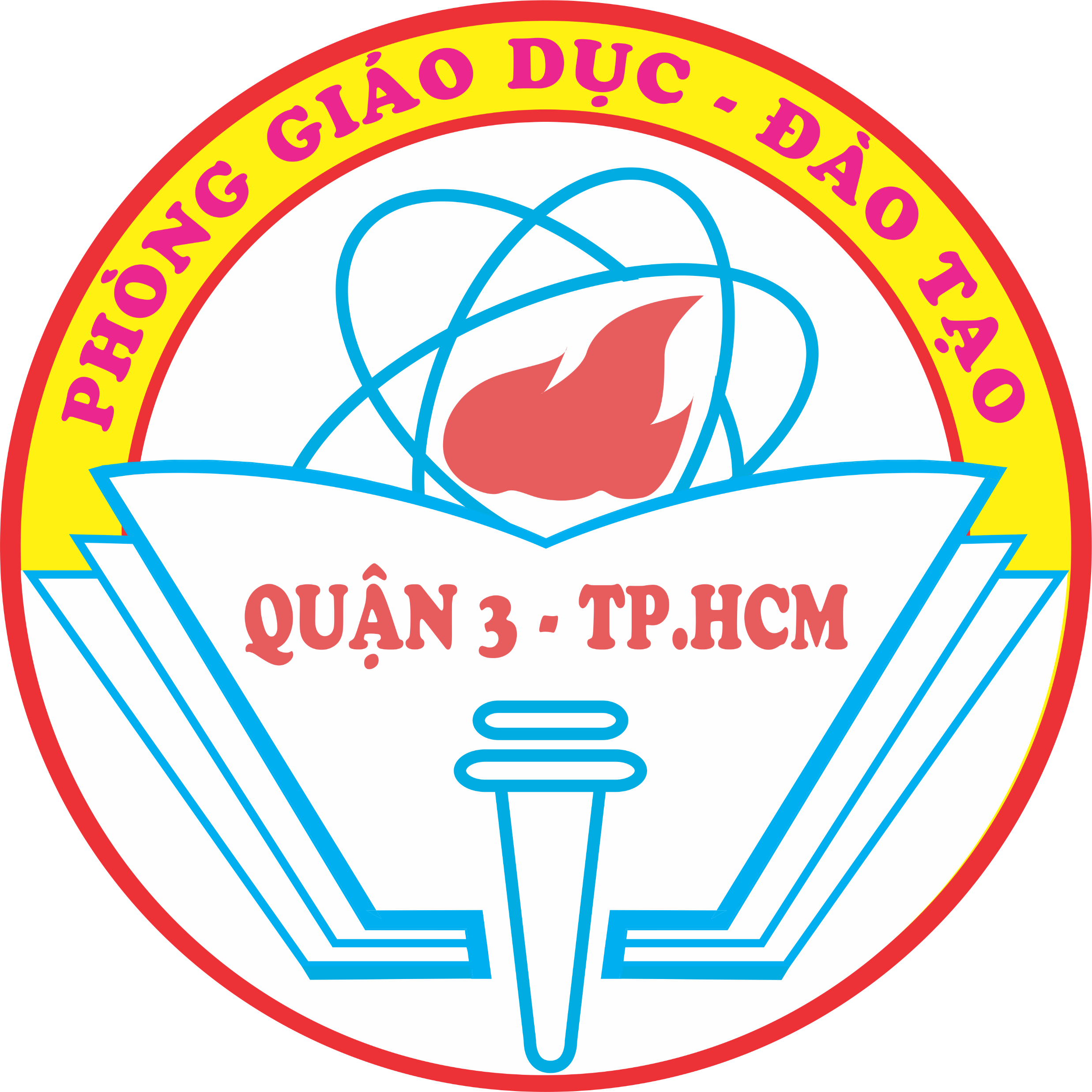 H.4a) Khâu lại mũi
H.4b) Nút chỉ
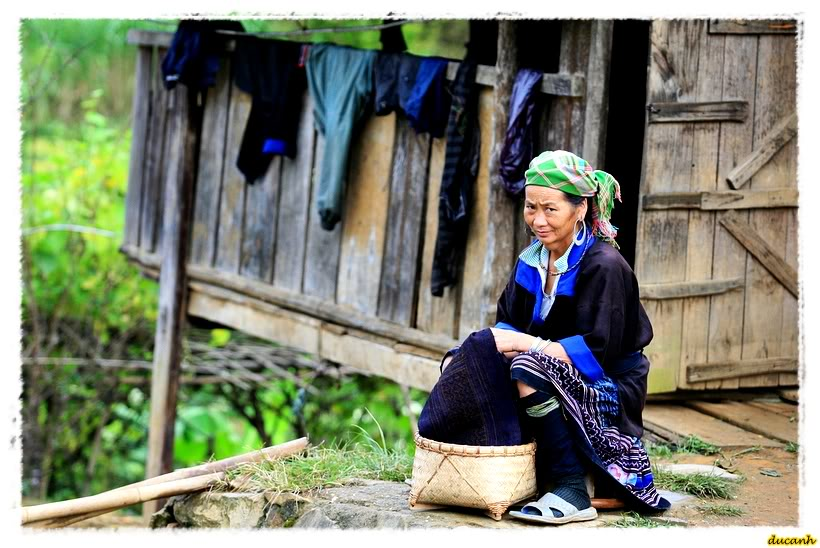 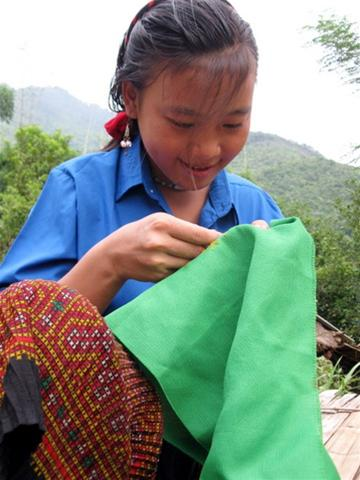 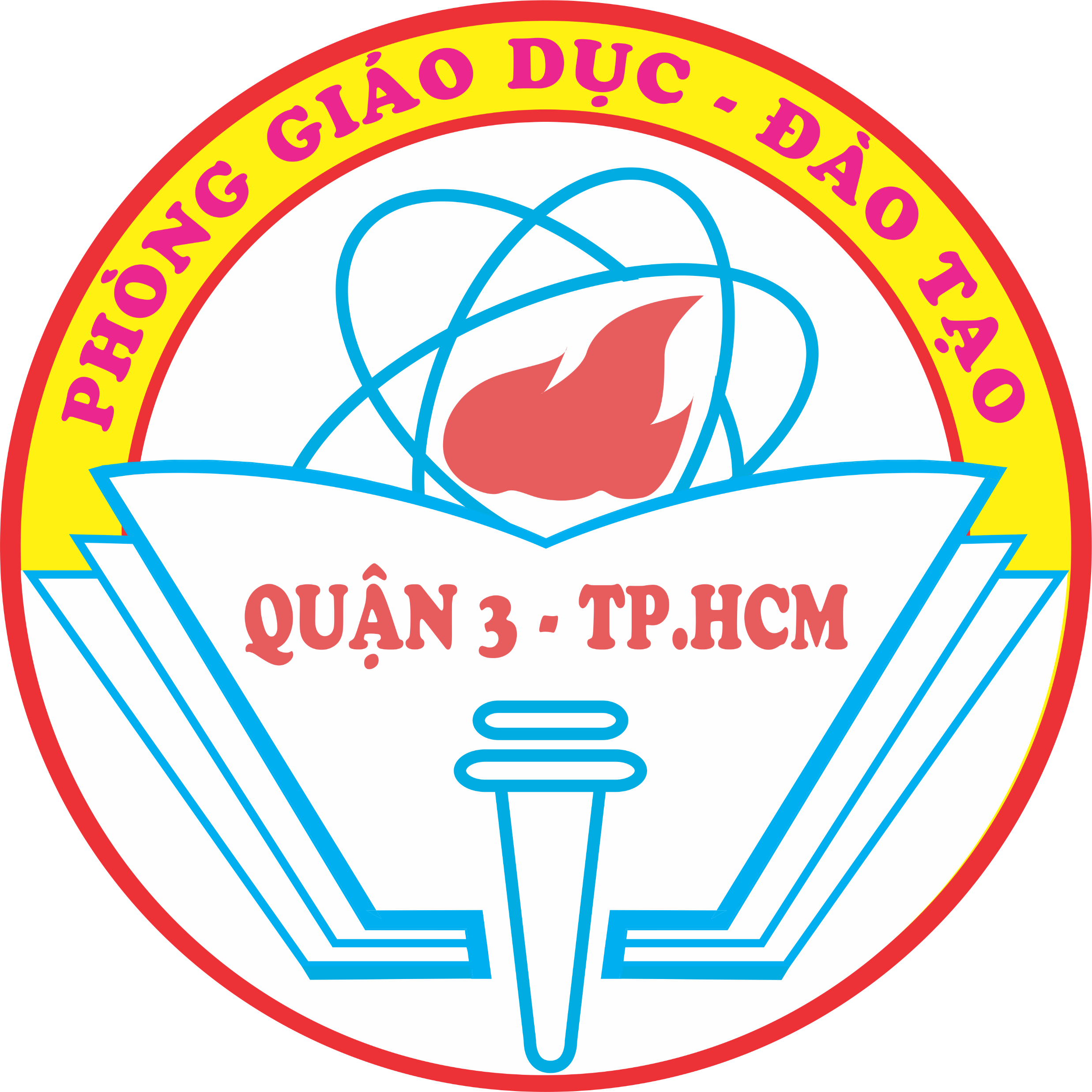 Người phụ nữ ngồi may áo cho chồng, con
Một học sinh tiểu học đang ngồi may áo cho mẹ và chi
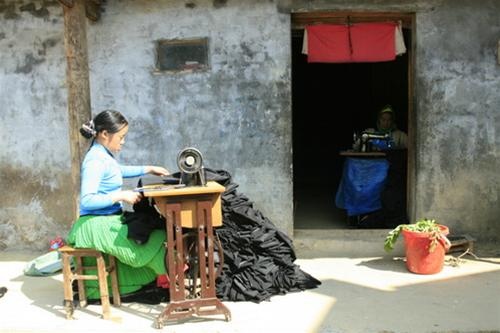 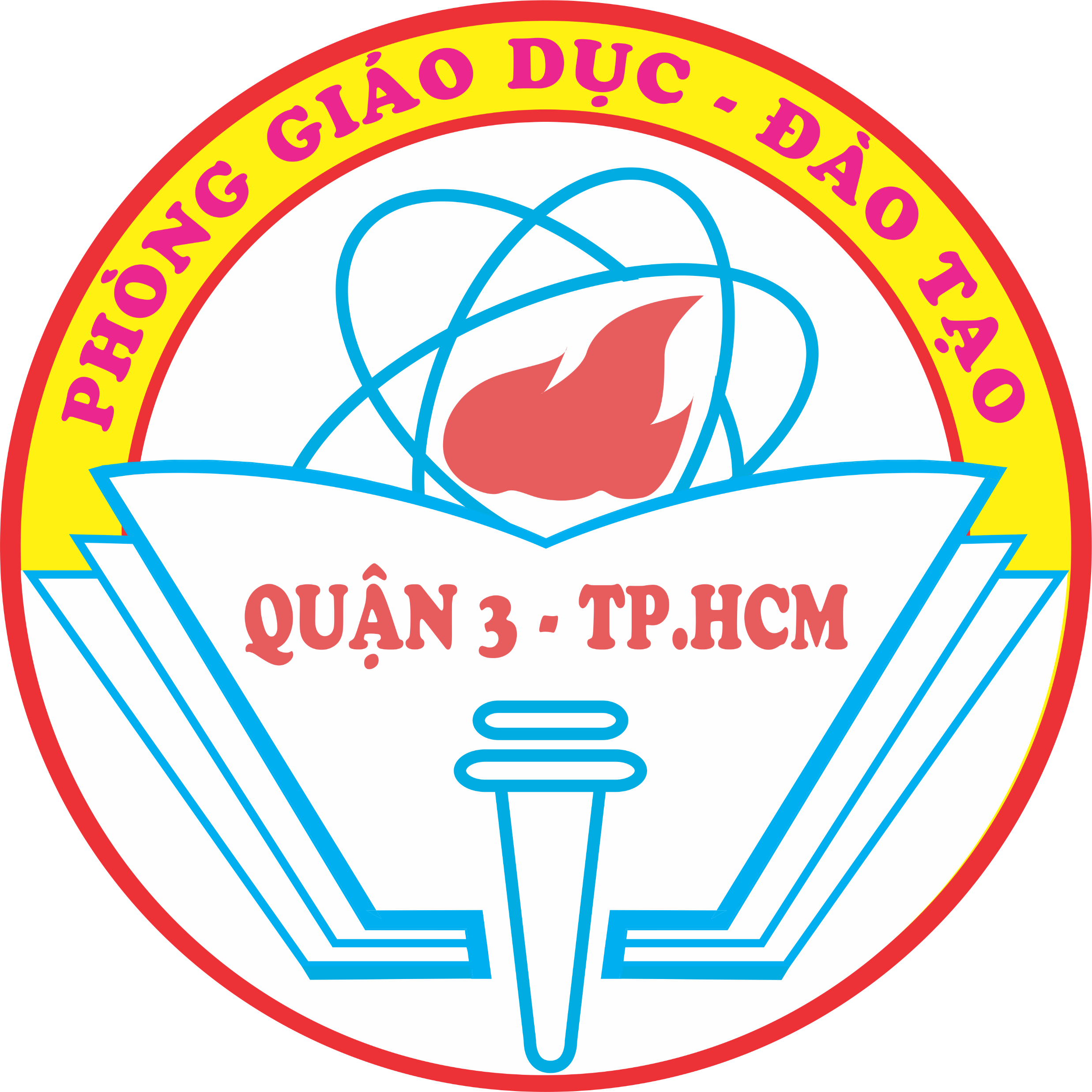 Thiếu nữ đang may áo, quần.
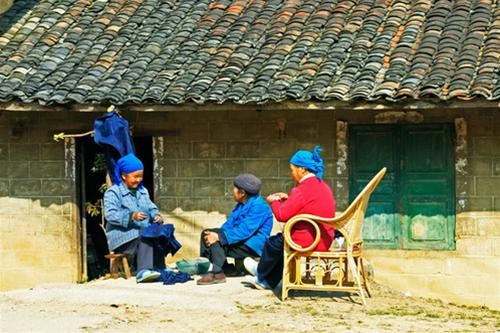 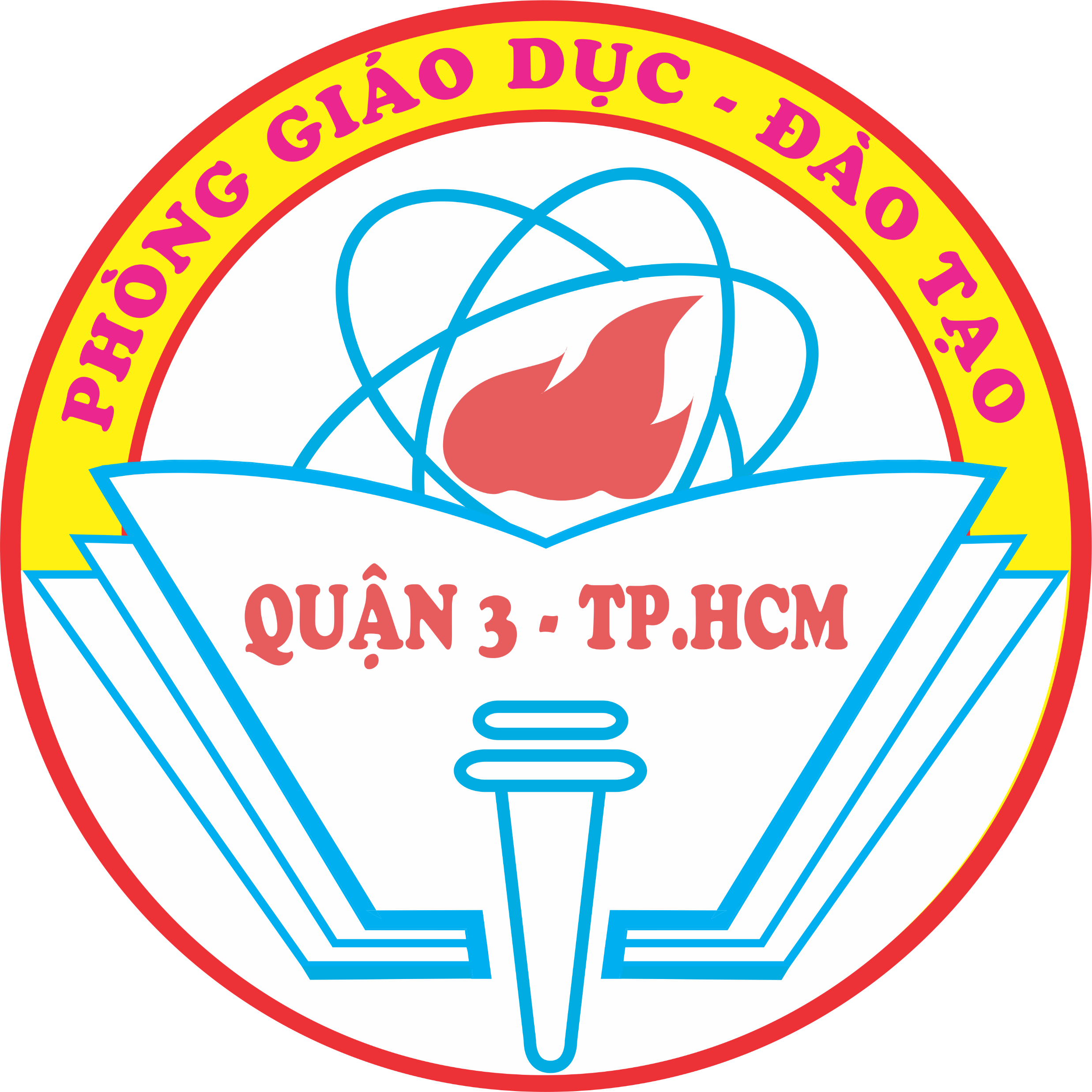 Đâu đâu cũng thấy cảnh may vá…
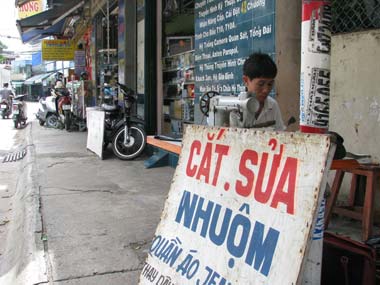 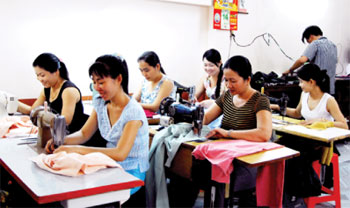 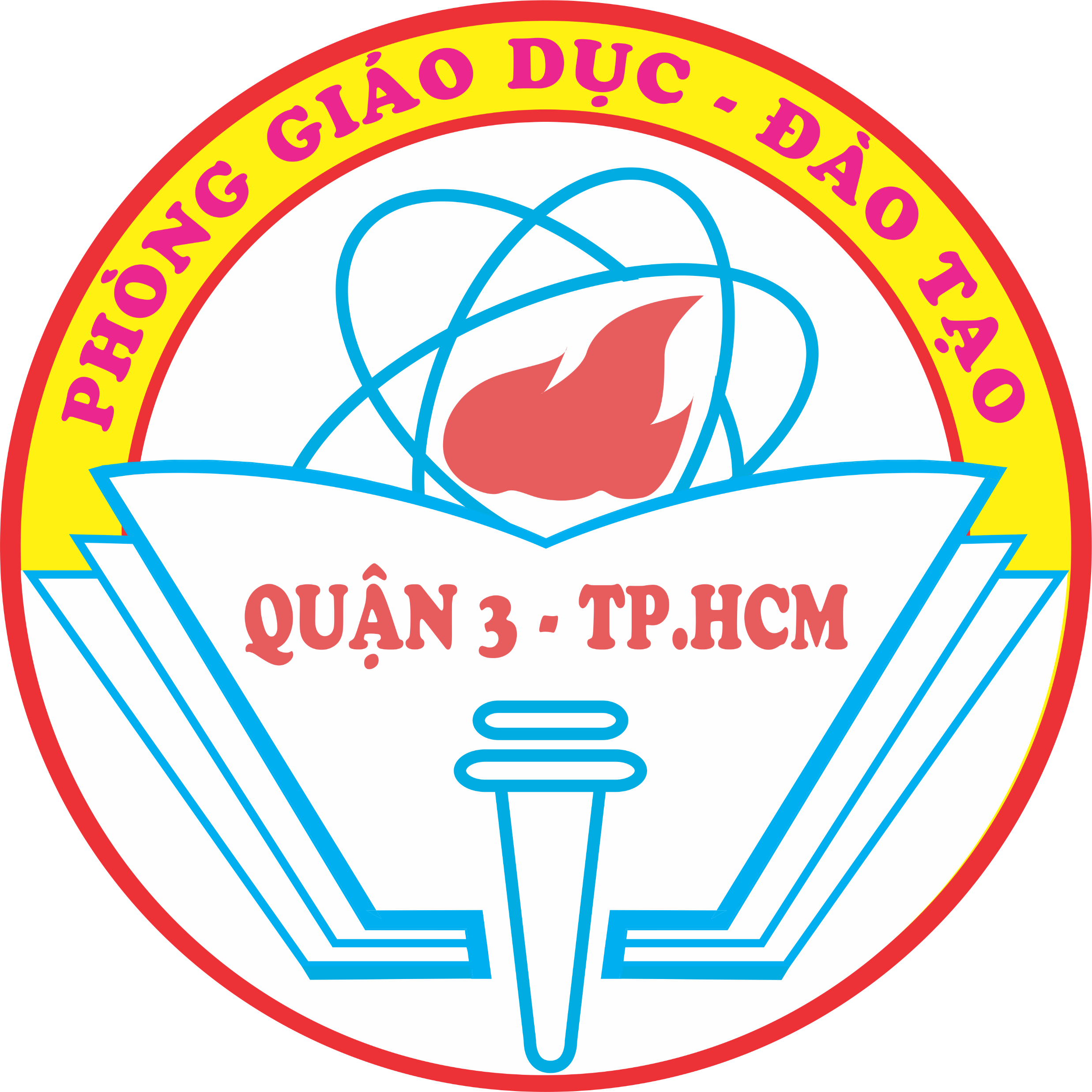 Hướng nghiệp
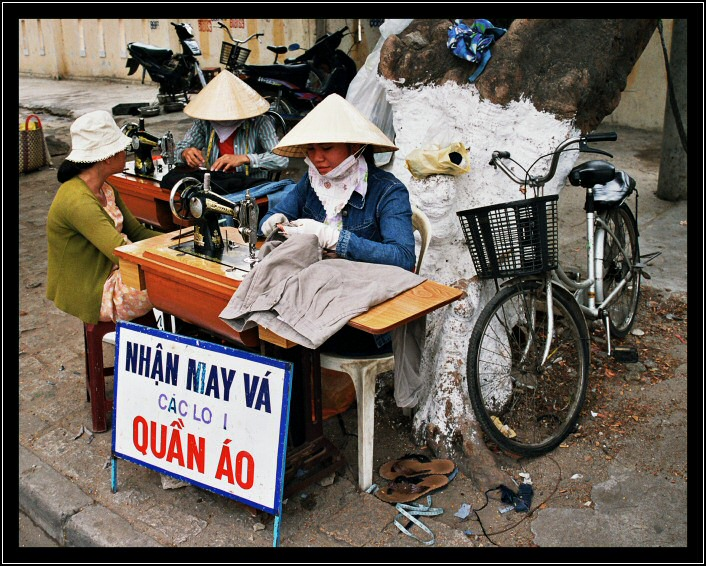 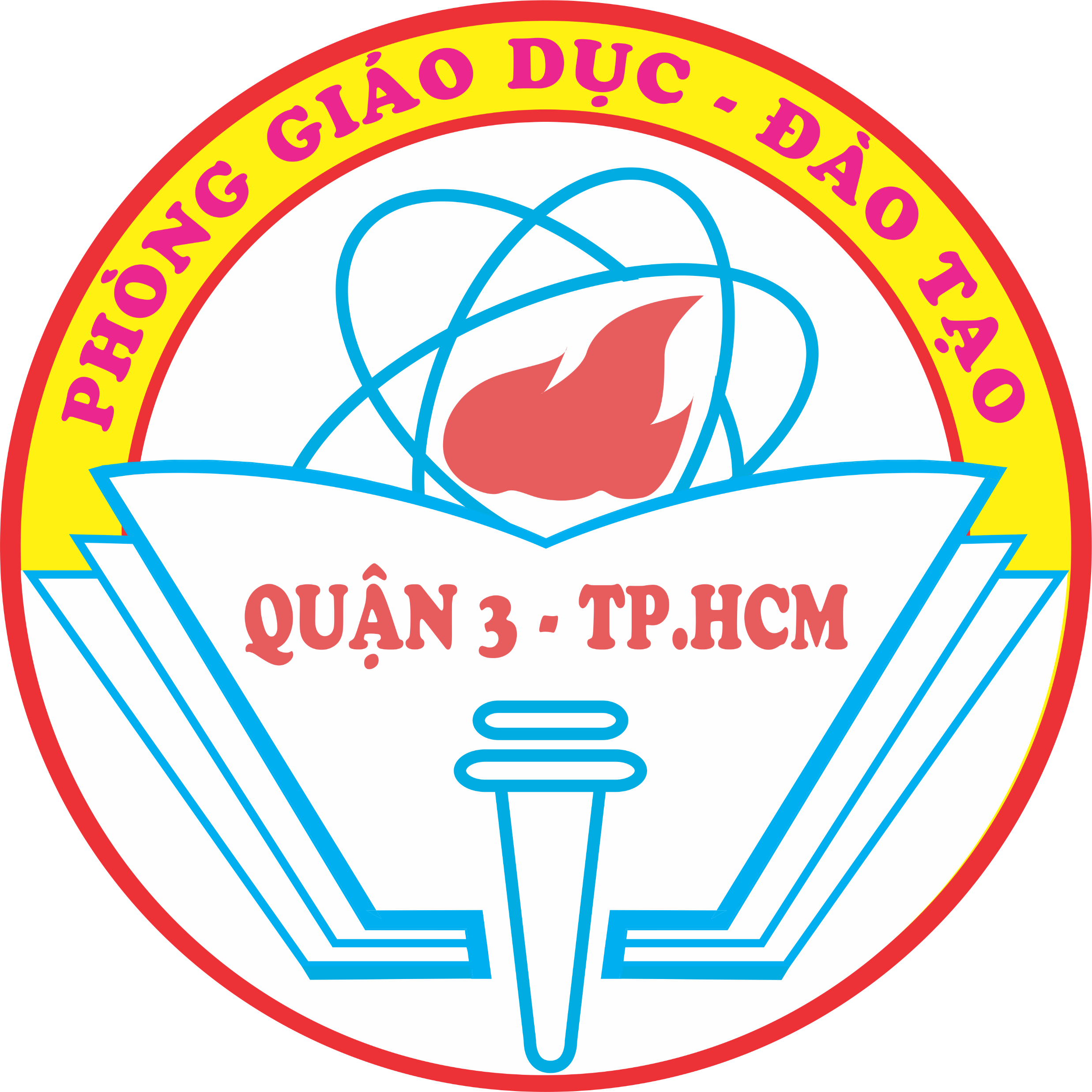 Hướng nghiệp
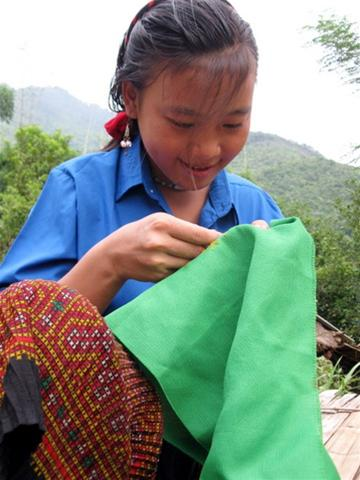 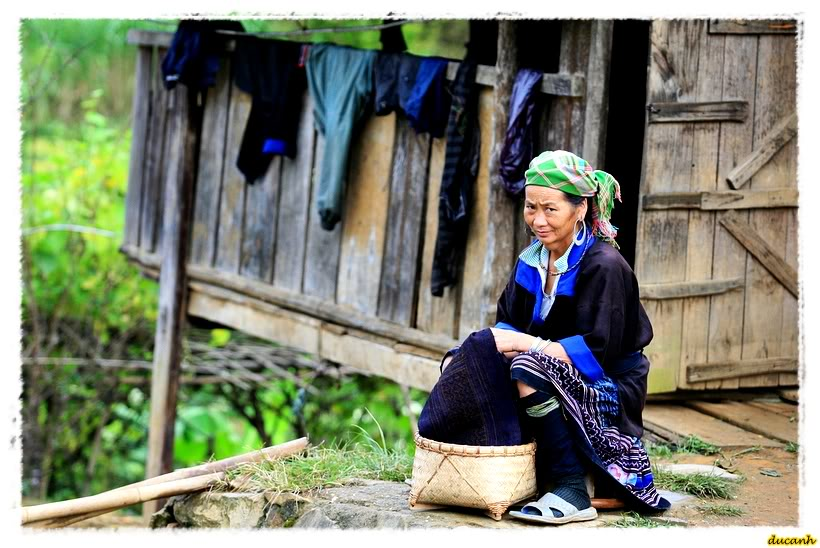 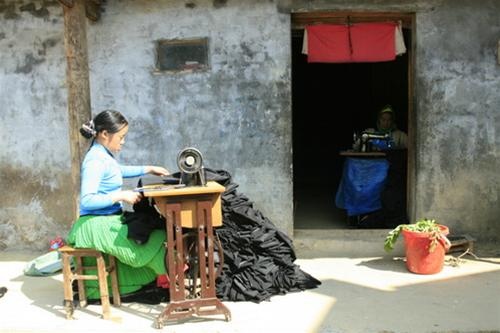 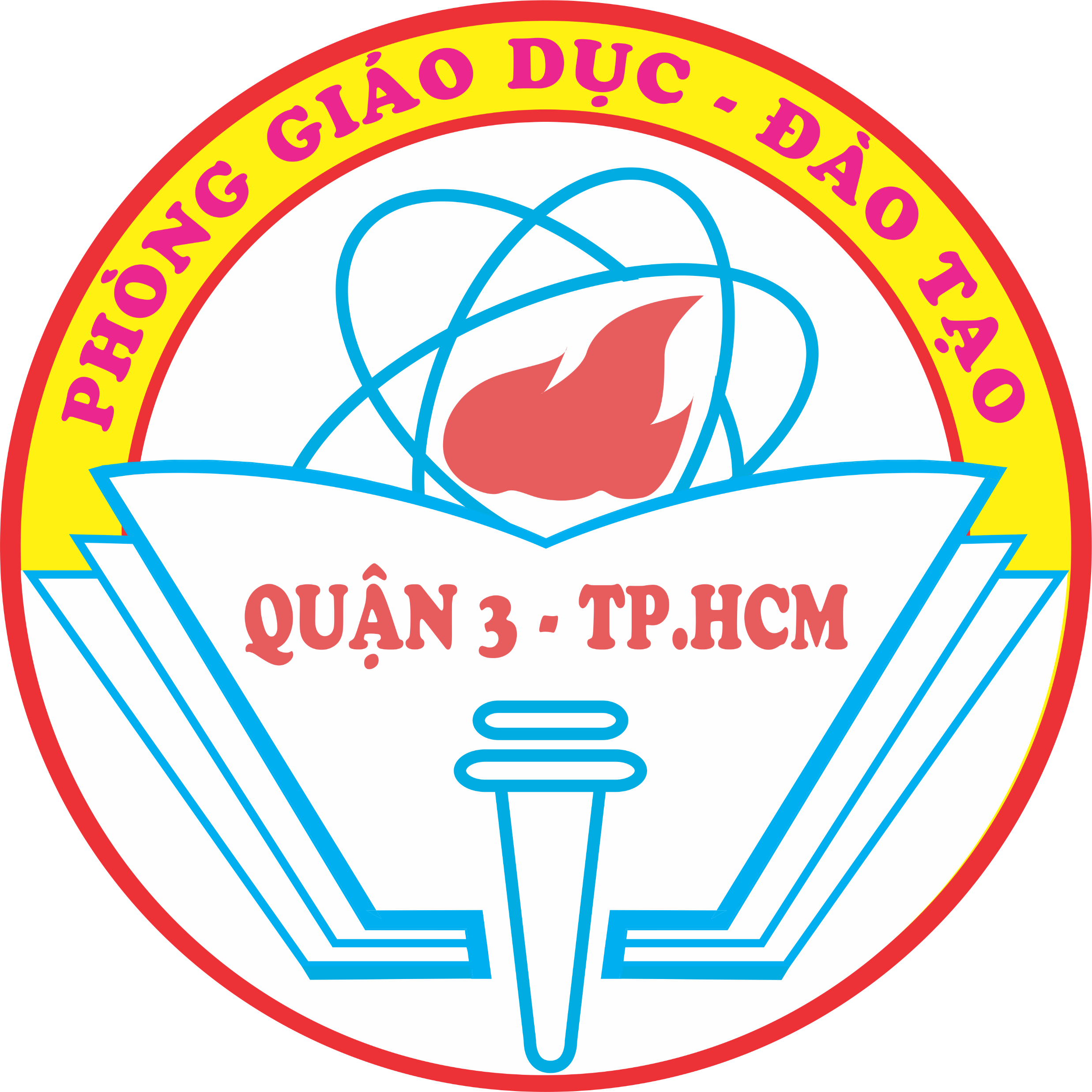 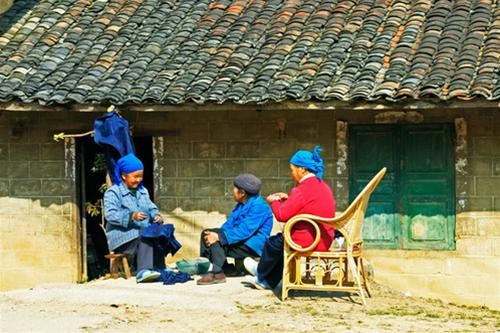 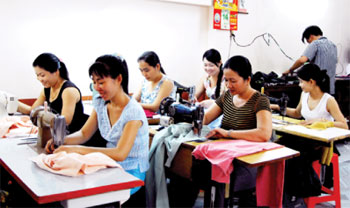 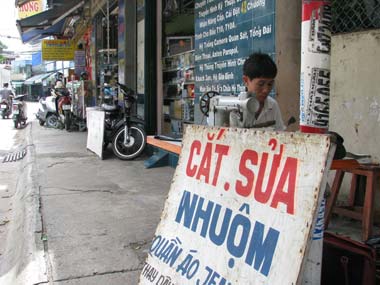 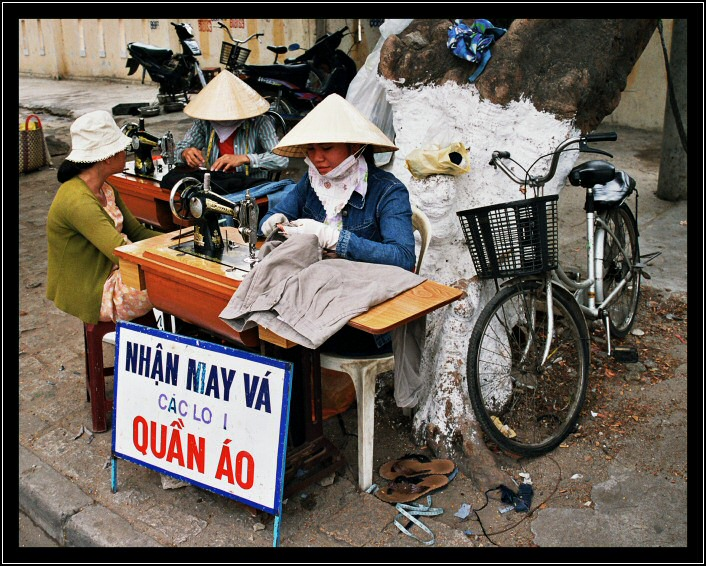 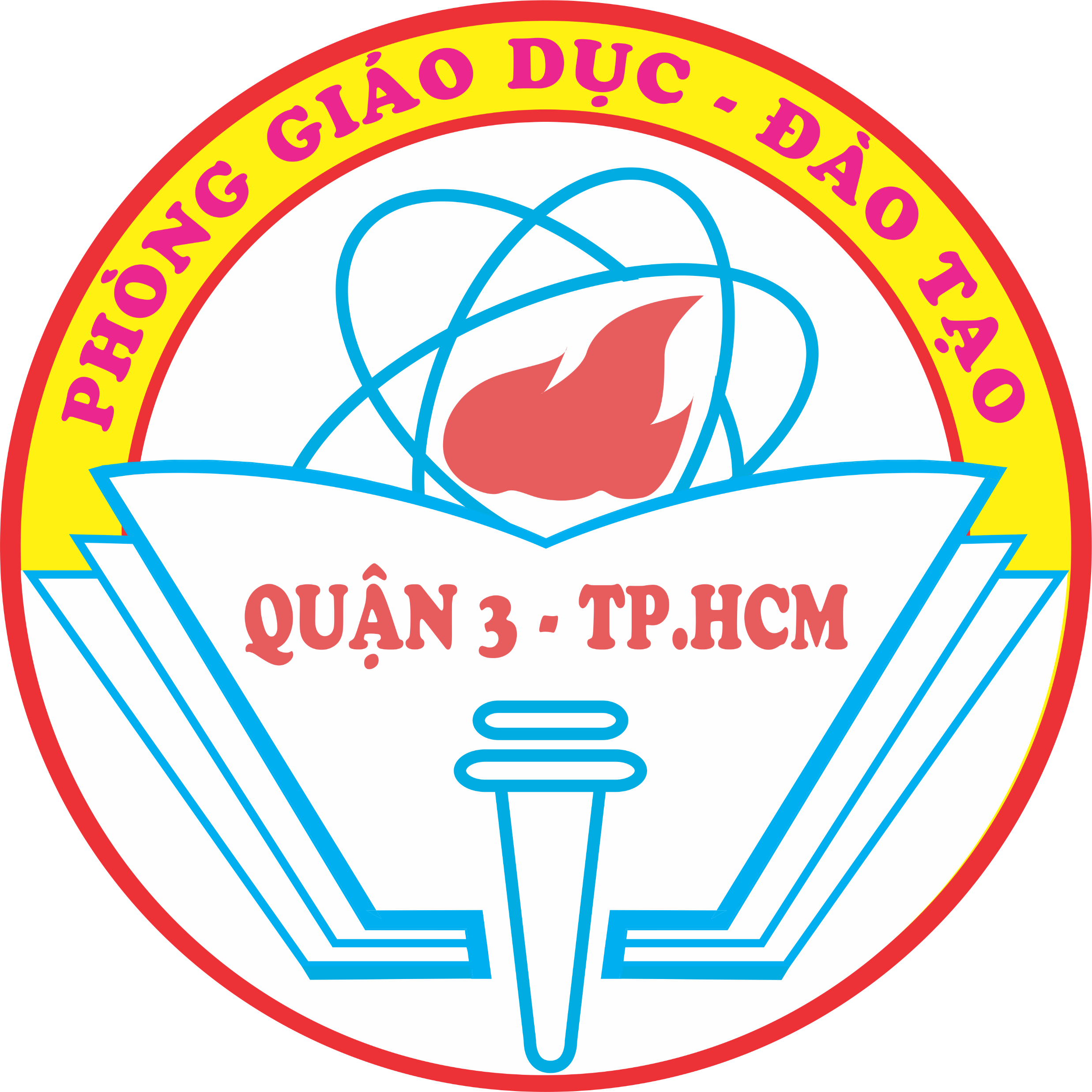 Kĩ thuật
KHÂU VIỀN ĐƯỜNG GẤP MÉP VẢI
                  BẰNG MŨI KHÂU ĐỘT THƯA
* Phần 1 : Vật liệu và dụng cụ
Một mảnh vải sợi bông có kích thước 10 x 15 cm.  
Kim khâu, chỉ khâu.
Thước kẻ, bút chì, kéo.
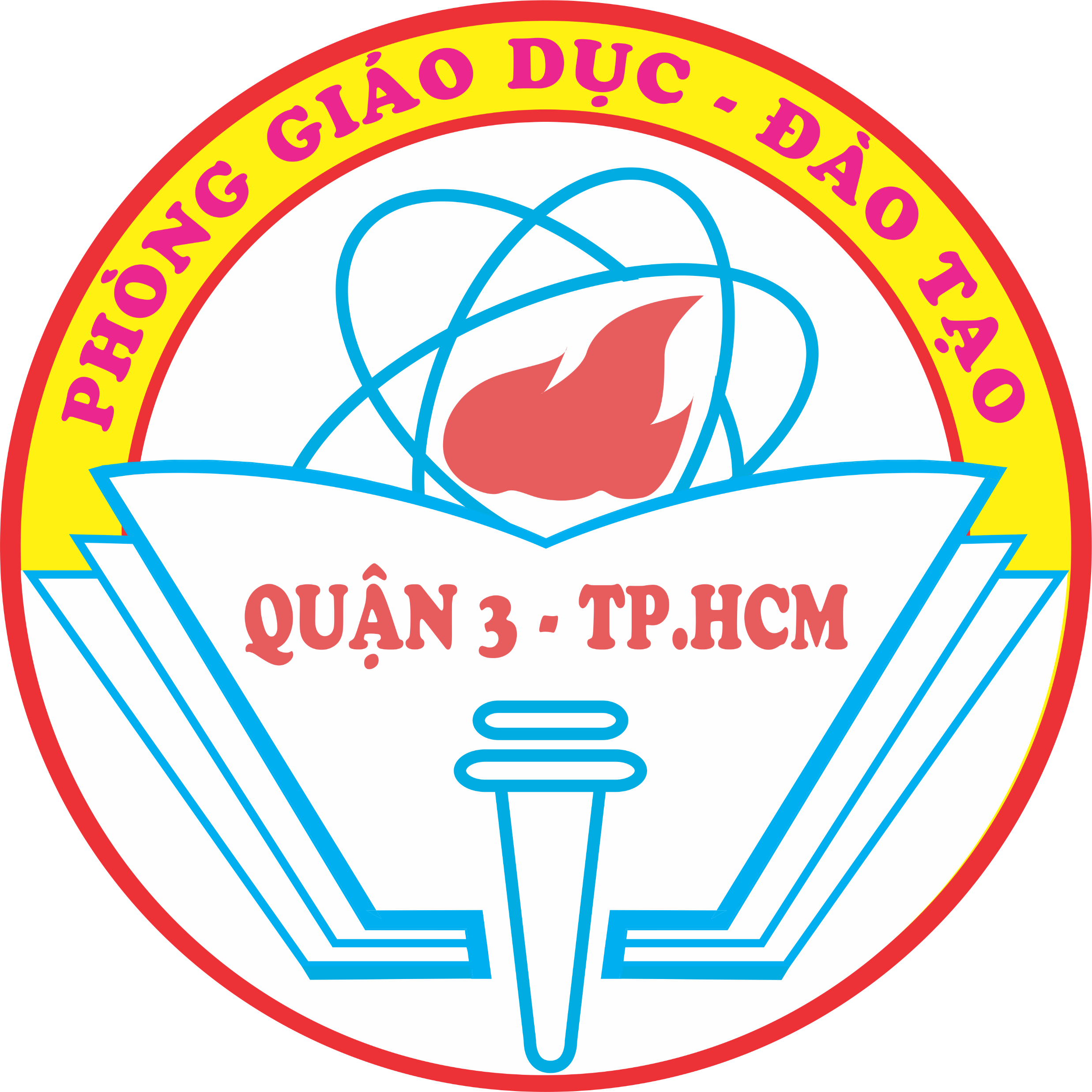 Hoạt động 1: Quan sát và nhận xét mẫu
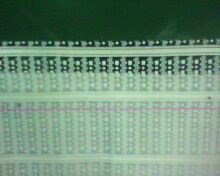 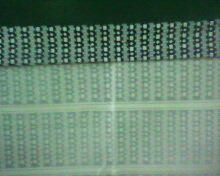 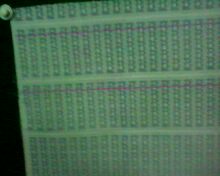 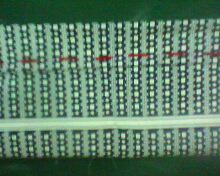 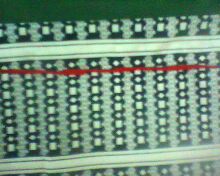 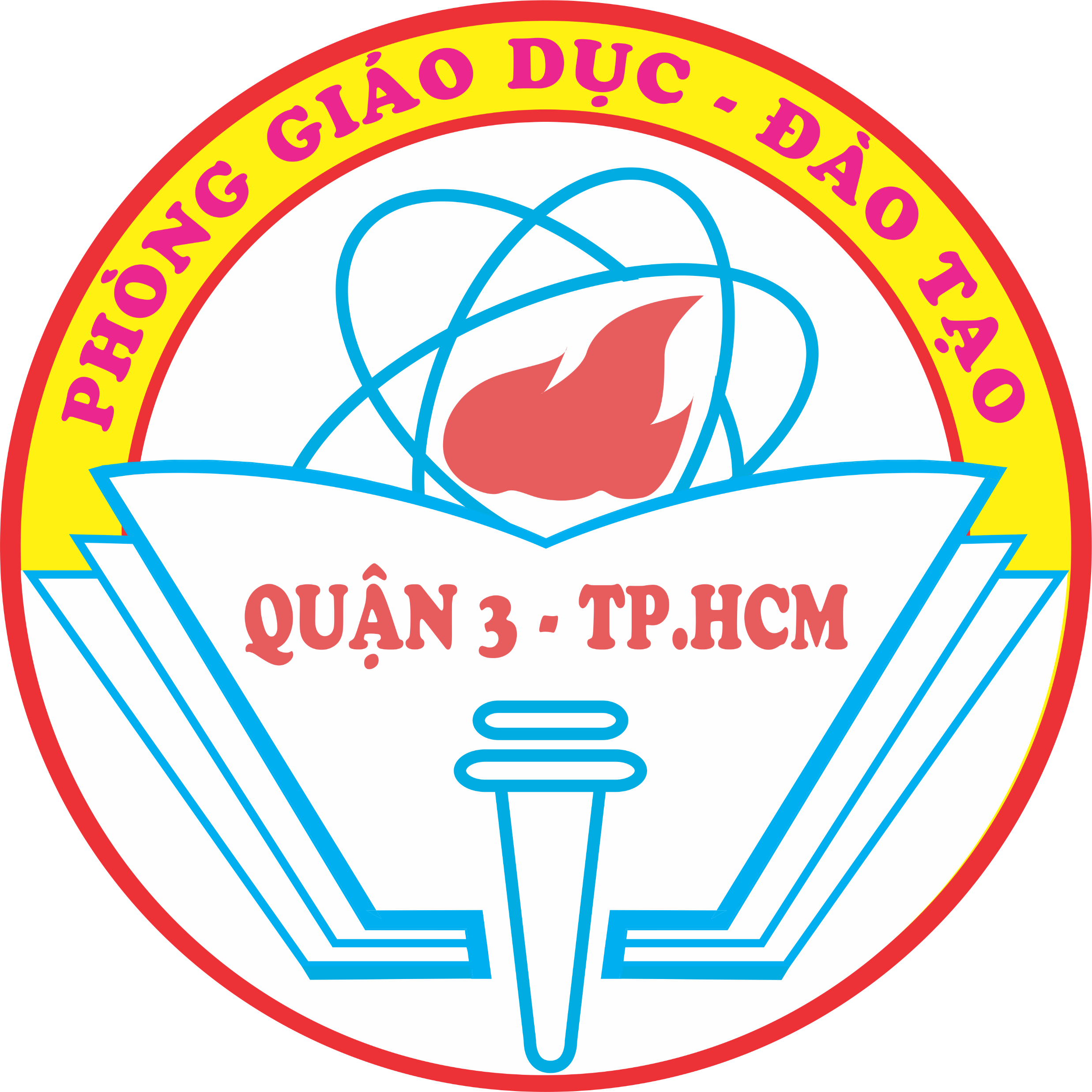 * Phần 2 : Quy trình thực hiện.
1. Gấp mép vải :
- Đặt mép vải lên bàn, mặt trái ở trên. vuốt thẳng mặt vải. Kẻ hai đường thẳng cách đều ở mặt trái vải ; đường thứ nhất cách mép vải 1cm ; đường thứ hai cách đường thứ nhất 2cm (H 1).
 Gấp mếp vải lần một : Gấp theo đường dấu thứ nhất. Miết kĩ đường gấp (H.2a).
 Gấp mép vải lần hai.
1cm
Đường thứ nhất
2cm
Đường thứ hai
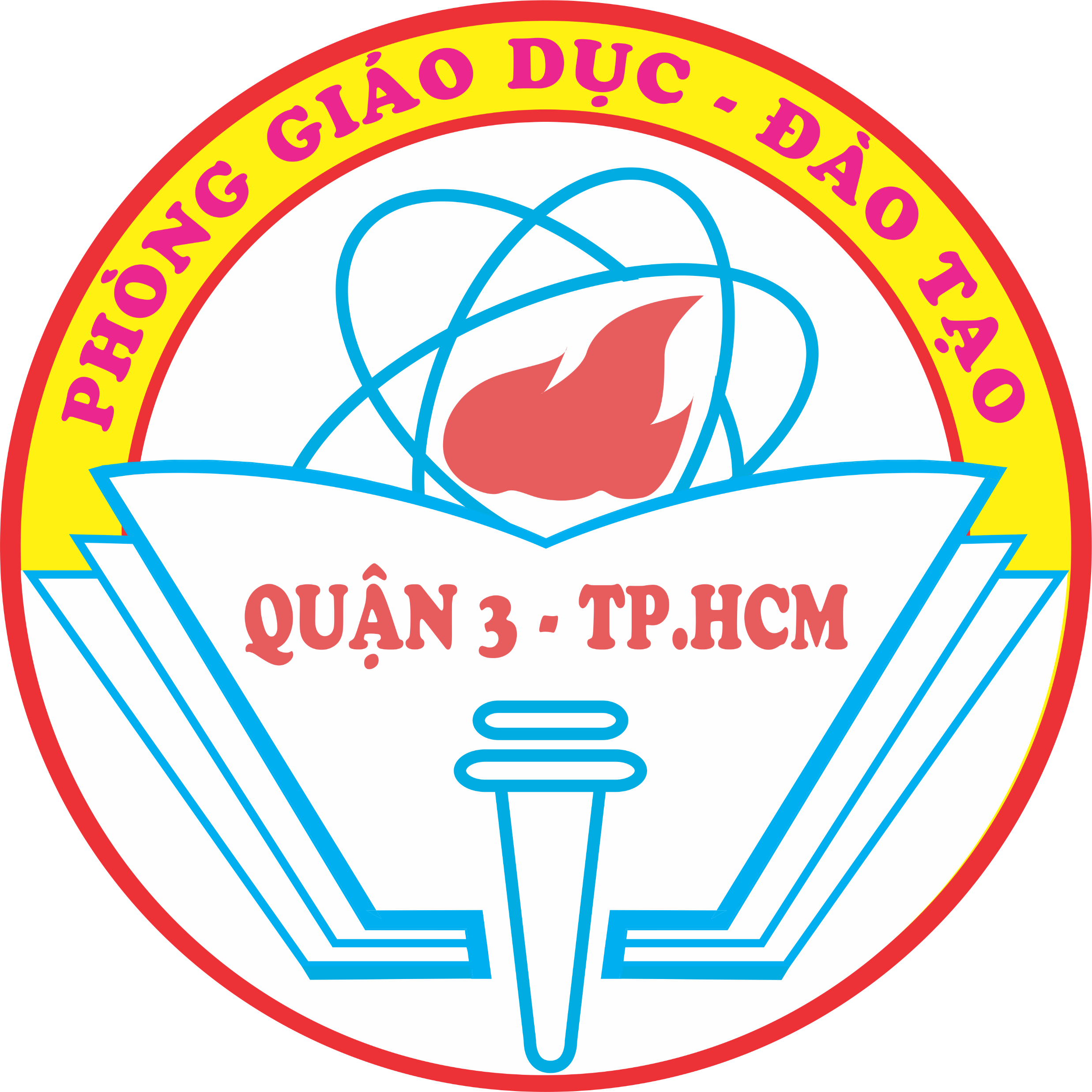 Dựa vào hình 2, em hãy nêu cách gấp mép vải lần hai.
?
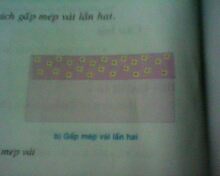 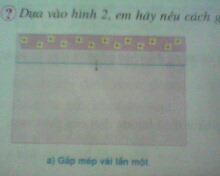 b. Gấp mép vải lần hai.
a. Gấp mép vải lần một.
Hình 2 : Gấp mép vải.
. Gấp mếp vải lần một : Gấp theo đường dấu thứ nhất. Miết kĩ đường gấp (H.2a).
. Gấp mép vải lần hai. Gấp theo đường dấu thứ hai.
2. Khâu lược đường gấp mép vải.
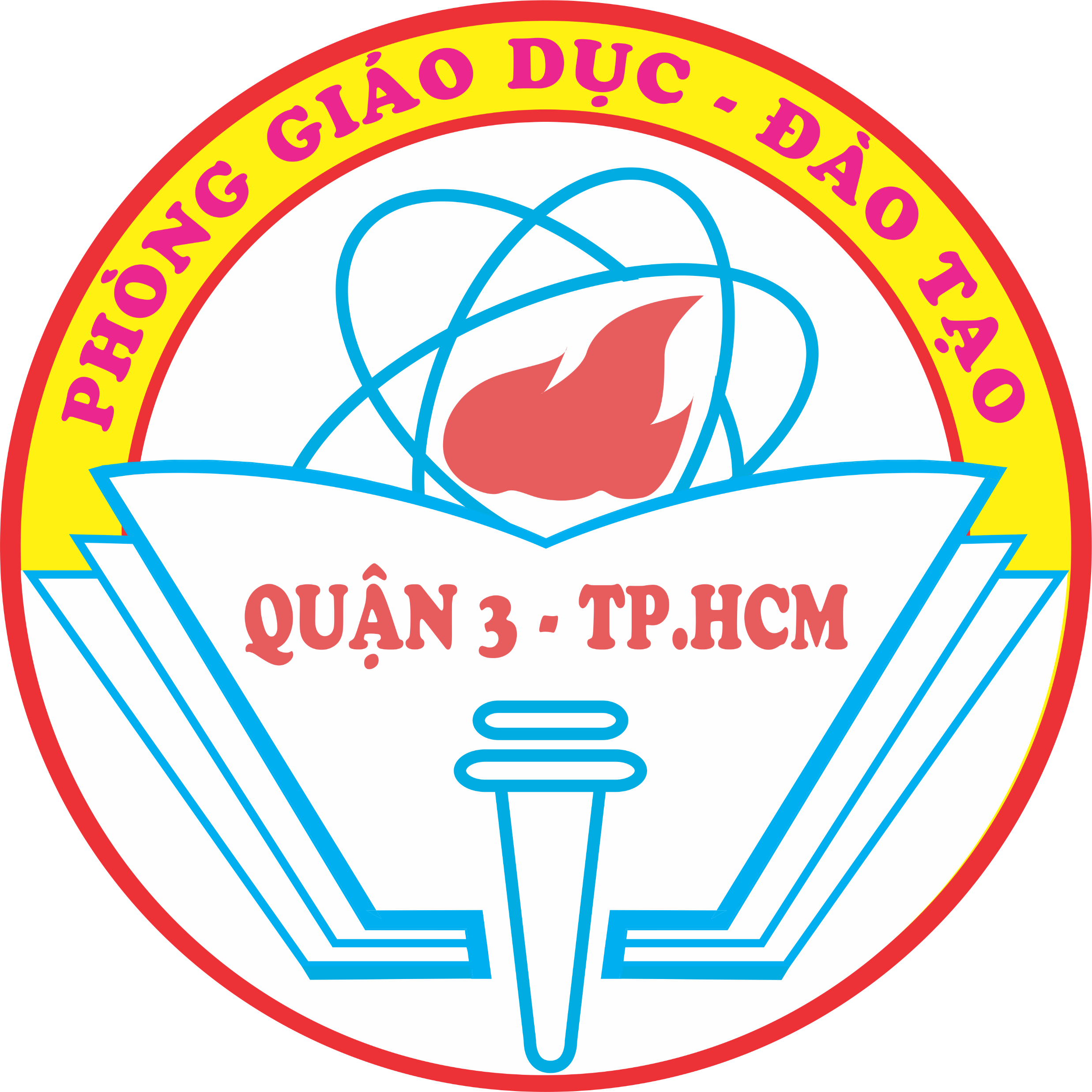 ?
Quan sát hình 3, em hãy nêu cách khâu đường gấp mép vải.
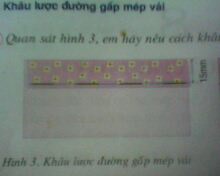 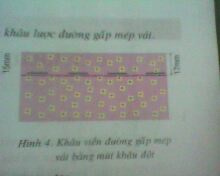 17mm
15cm
Hình 3 : Khâu lược đường gấp mép vải
Hình 4 : Khâu viền đường gấp mép vải bằng mũi khâu đột.
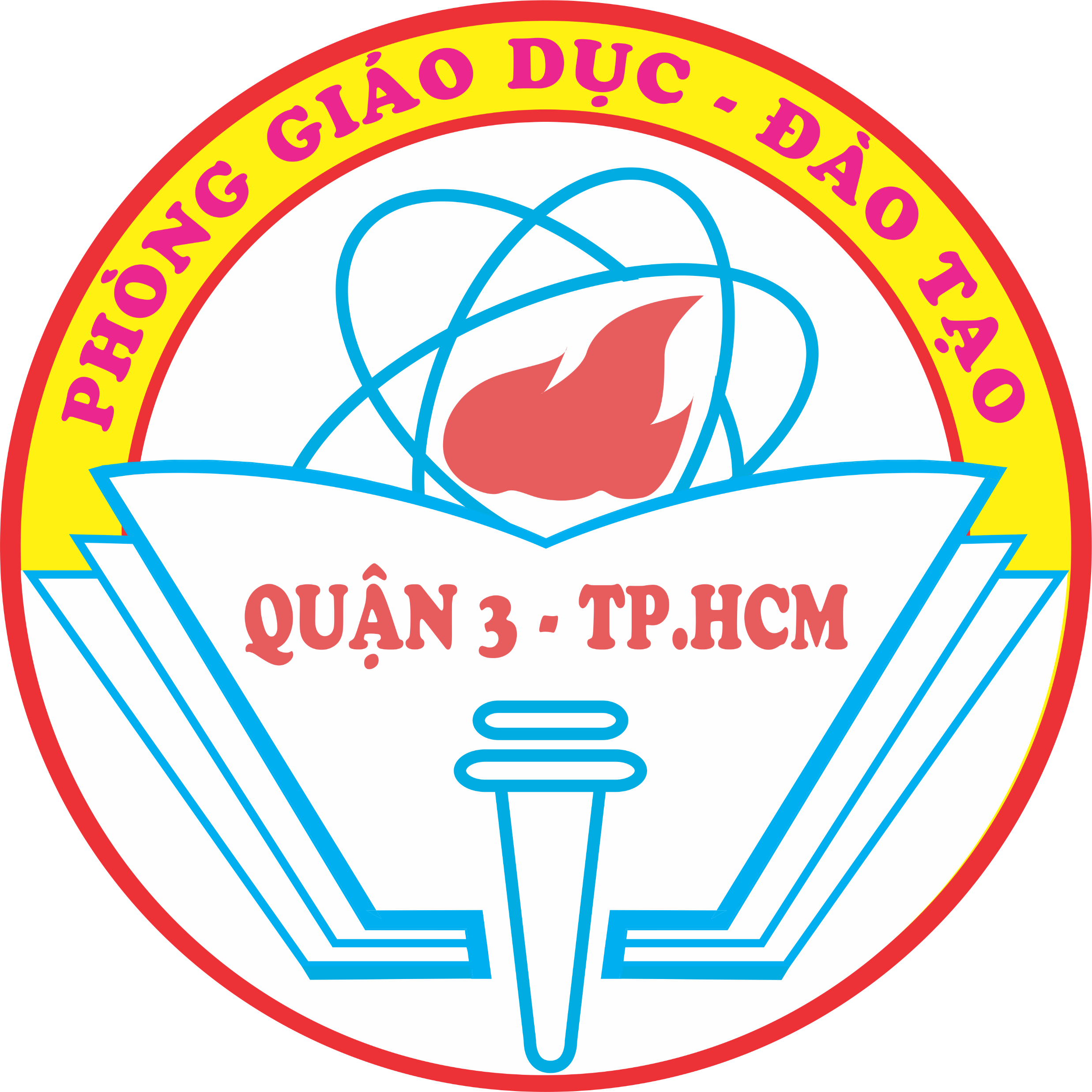 3. Khâu viền đường gấp mép vải bằng mũi khâu đột.
- Lật mặt vải có đường gấp mép ra phía sau.
- Vạch một đường dấu ở mặt phải của vải, cách mép gấp phía trên 17 mm.
 Khâu các mũi khâu đột thưa theo đường vạch dấu (H 4)
 Lật vải và nút chỉ cuối đường khâu.
 Rút bỏ sợi chỉ khâu lược.
Ghi nhớ
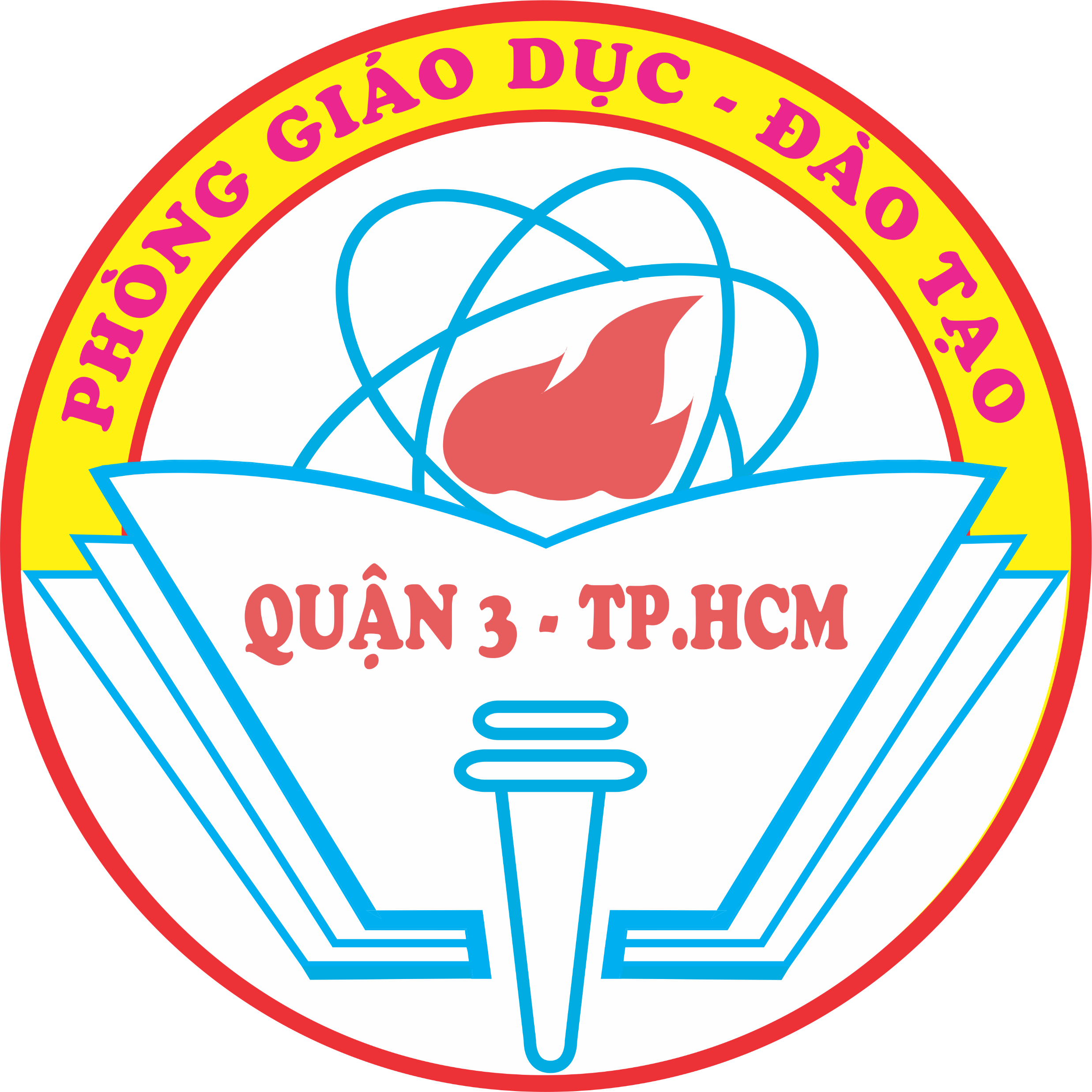 1. Khâu viền đường gấp mép vải được thực hiện theo 3 bước.
- Gấp mép vải theo đường dấu.
Khâu lược đường gấp mép vải.
Khâu viền đường gấp mép vải bằng mũi khâu đột.
2. Miết kĩ các đường gấp mép trước khi khâu. Đường gấp mép ở mặt trái của vải. Khâu viền đường gấp mép ở mặt phải của vải.
Học sinh thực hành
Trưng bày sản phẩm
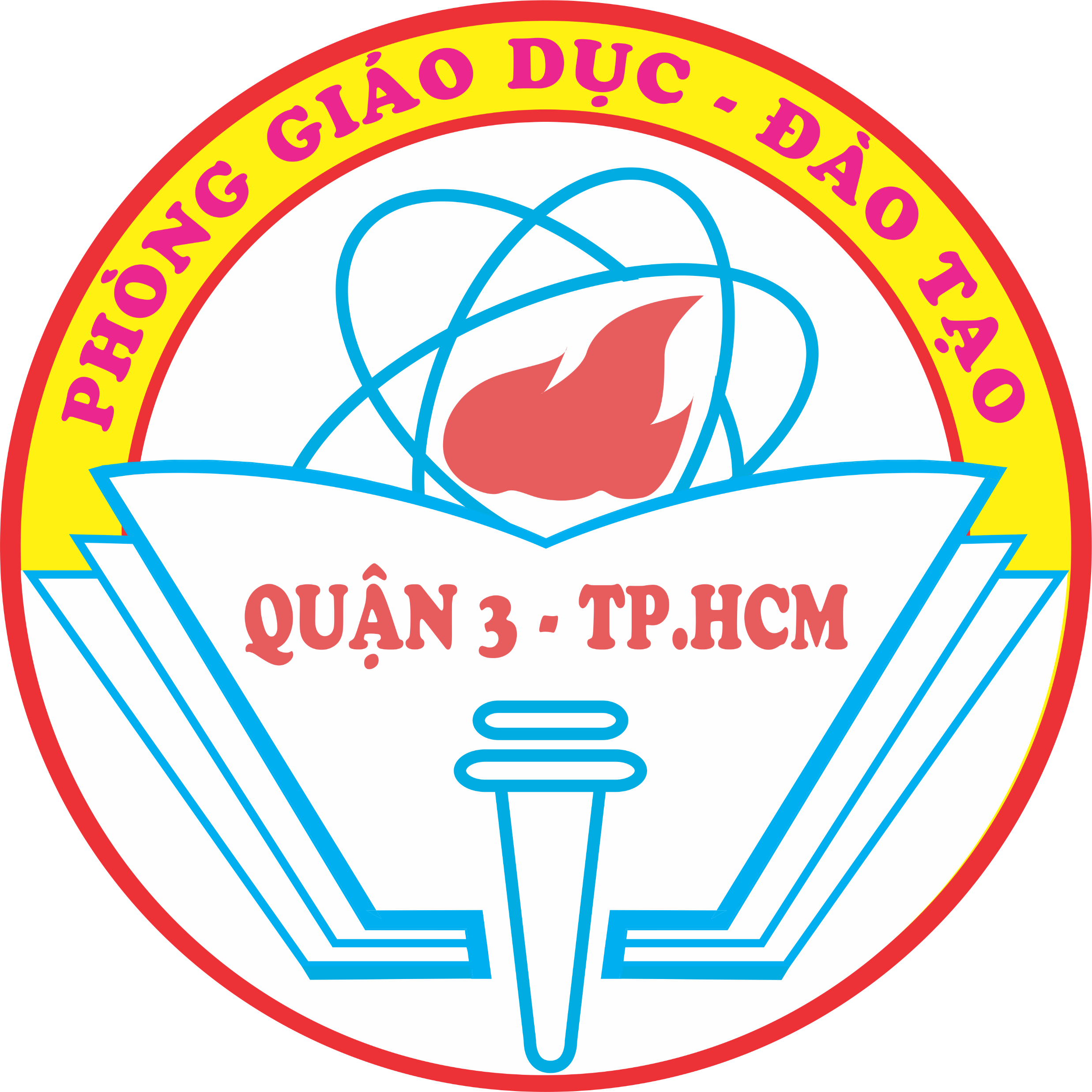 Khâu viền được đường gấp mép vải bằng mũi khâu đột thưa. Các mũi khâu tương đối đều nhau. Đường khâu có thể bị dúm.
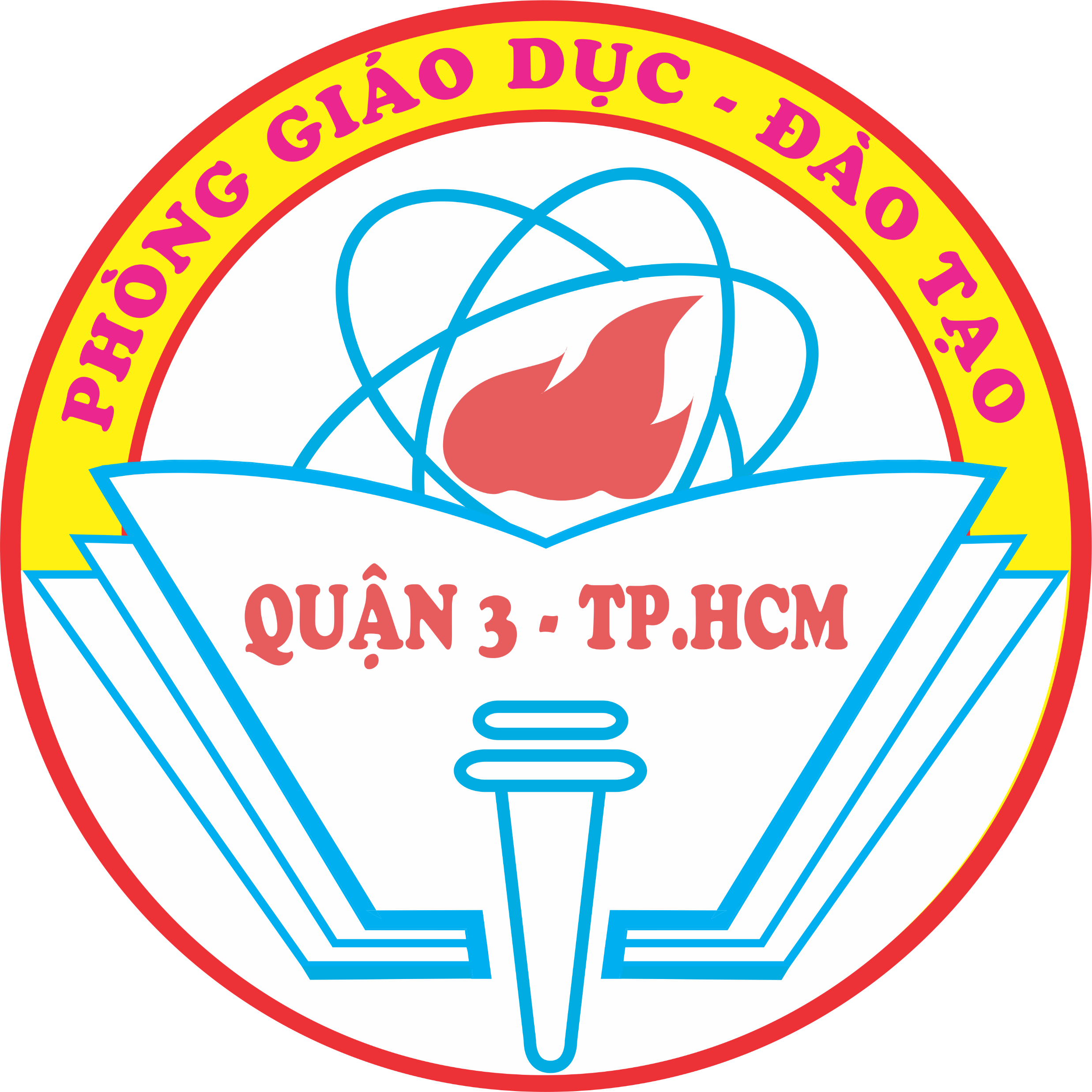 Em hãy chọn biểu tượng thể hiện mức độ yêu thích bài học của em:
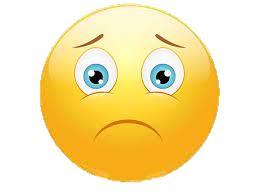 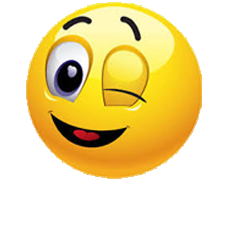 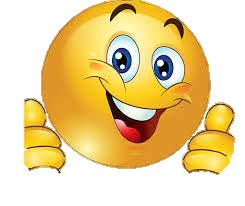 Rất hài lòng
Hài lòng
Chưa hài lòng
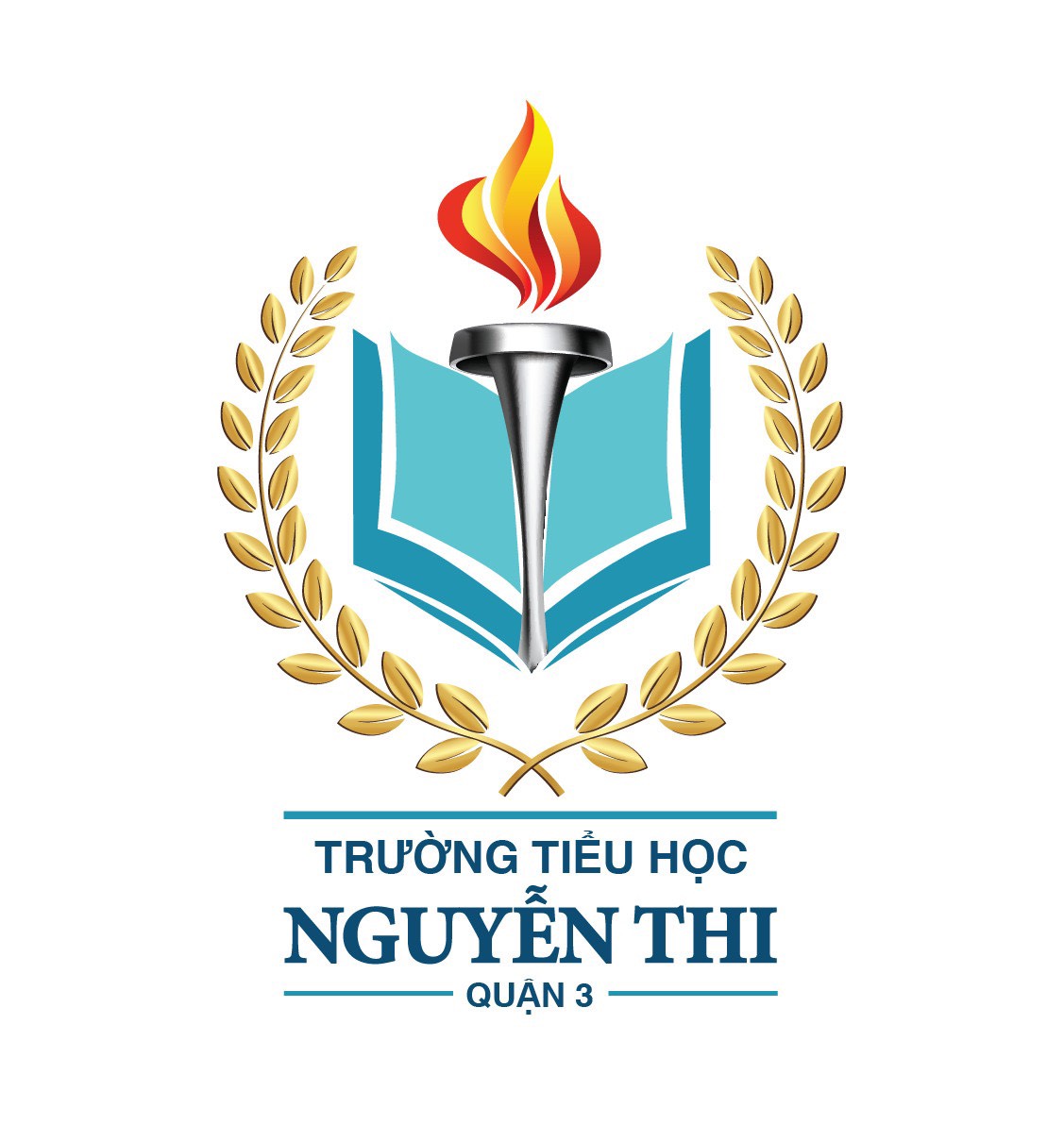 ỦY BAN NHÂN DÂN QUẬN 3TRƯỜNG TIỂU HỌC NGUYỄN THI
XIN CHÂN THÀNH CÁM ƠN
Giáo viên thực hiện: Đồng Thị Thanh Thuỷ
Trang website của trường Nguyễn Thi https://thnguyenthiq3.hcm.edu.vn